Do you know DB?
Baekjoon Best Conference
김준호 (a.k.a Cono)
Contents
What Is Database?
File And Index Management
B+ Tree
Disk Space Management
Buffer Management 
Relational Algebra
Query Optimization
SQL Client
What Is Database?
Save
&
Find
Quickly
What Is Database?
Column
↓
Table
Record →
This called Relational Database
Database hierarchy
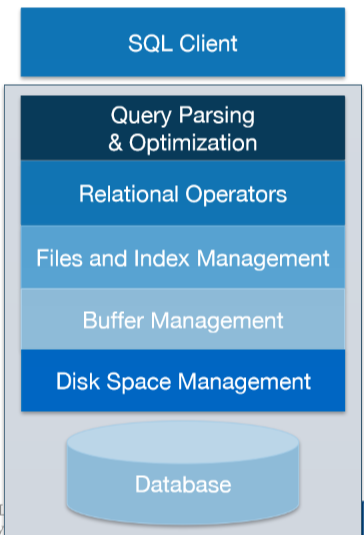 Database hierarchy
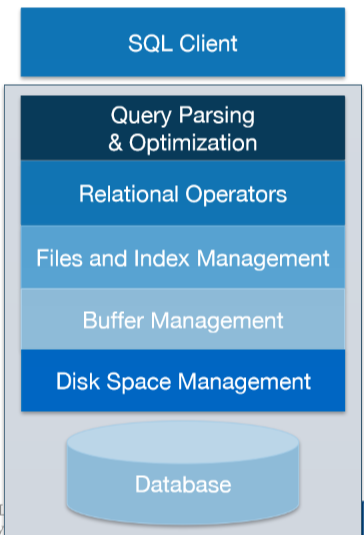 We start here
File And Index Management
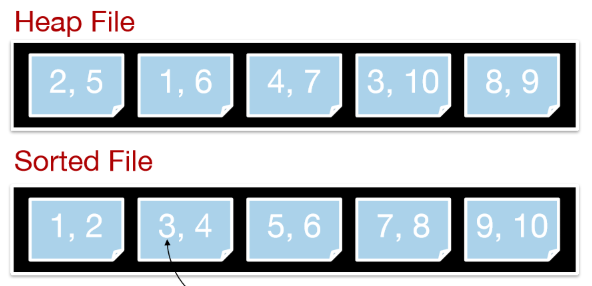 File And Index Management
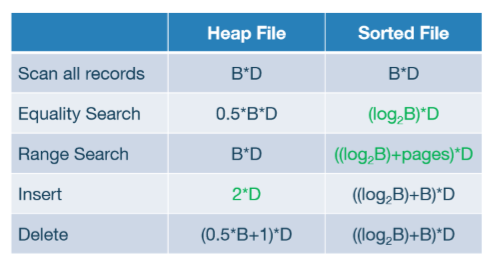 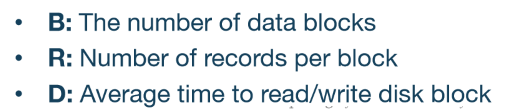 File And Index Management
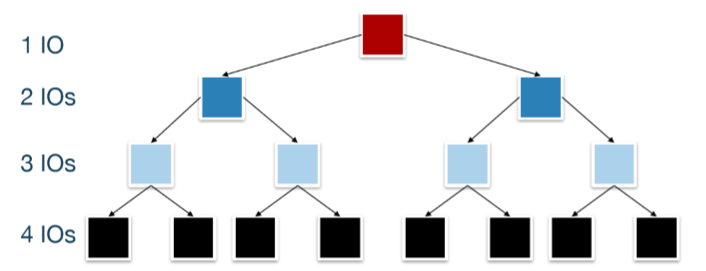 Answer is… “Balanced Binary Search Tree”
B+ tree
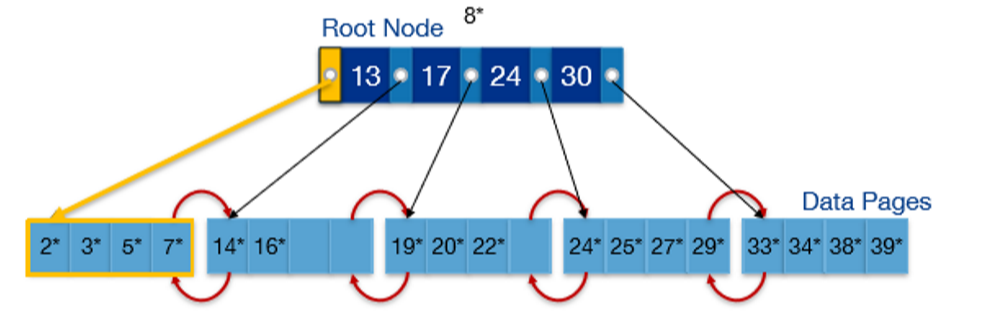 B+ tree
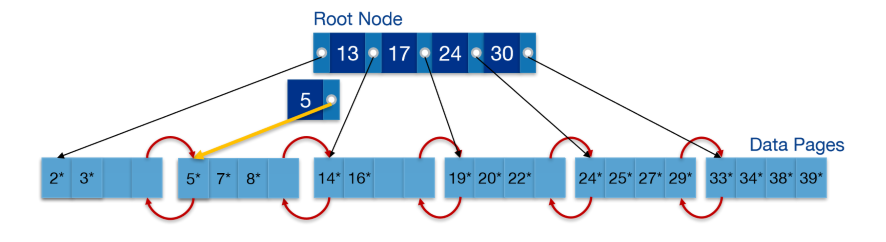 B+ tree
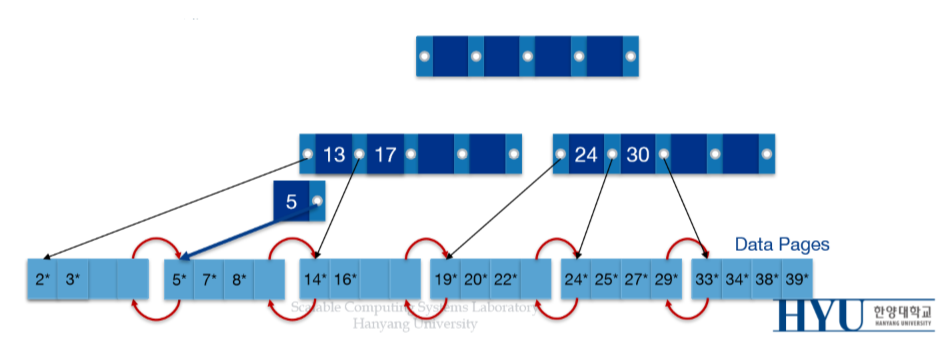 B+ tree
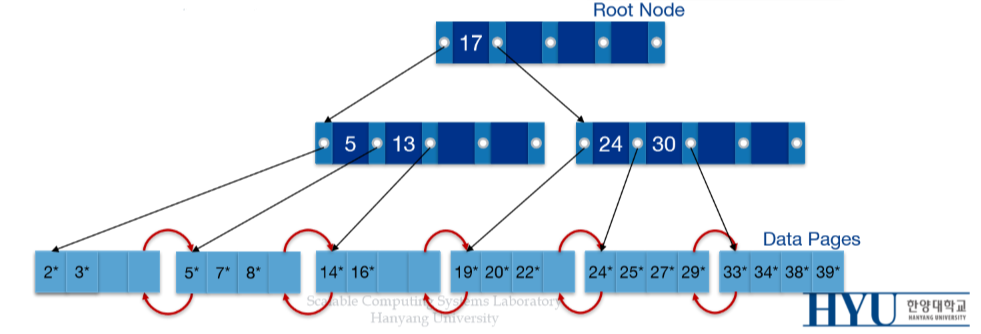 B+ tree
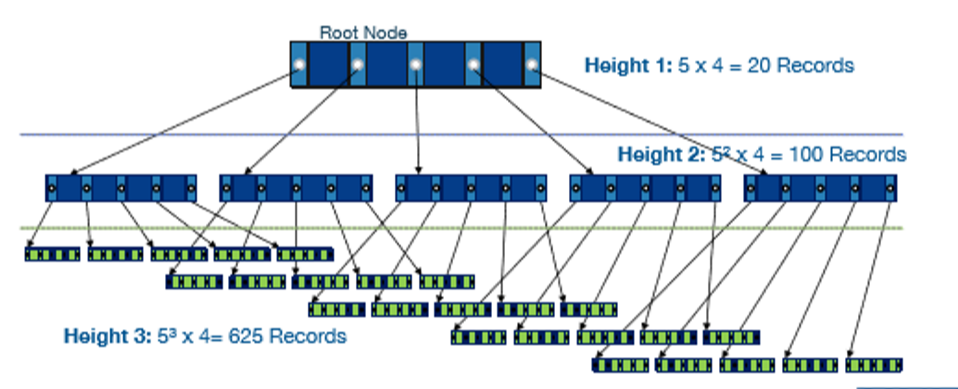 Thinking about B+ tree with 256 pointers…
Thinking About Memory …
1 page = 4 KB
1,000,000 pages = 4,000,000 KB = 390.625 MB
10,000,000 pages = 40,000,000 KB = 3906.25 MB

Require LARGE memory!
Thinking About Memory …
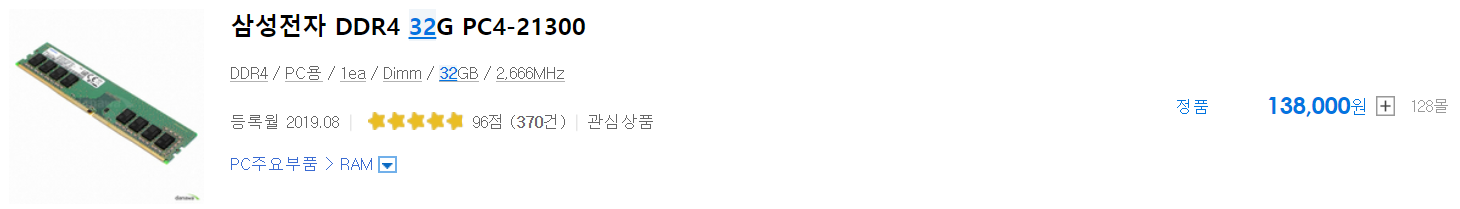 RAM is expensive!
Thinking About Memory …
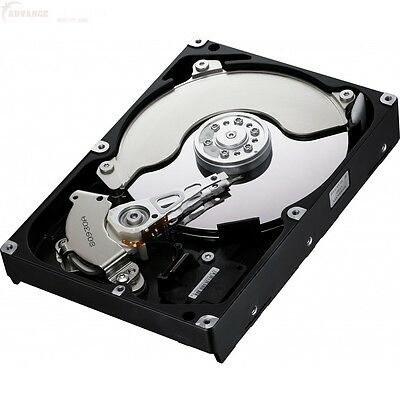 Use HDD
Database hierarchy
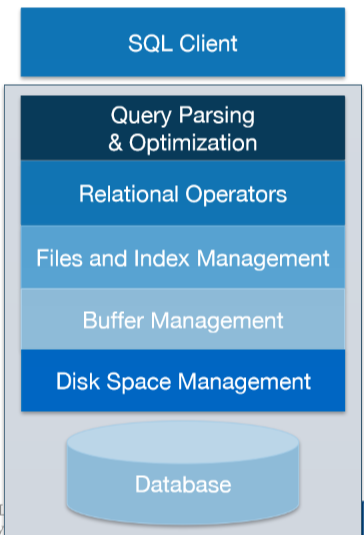 We are here
Disk Space Management
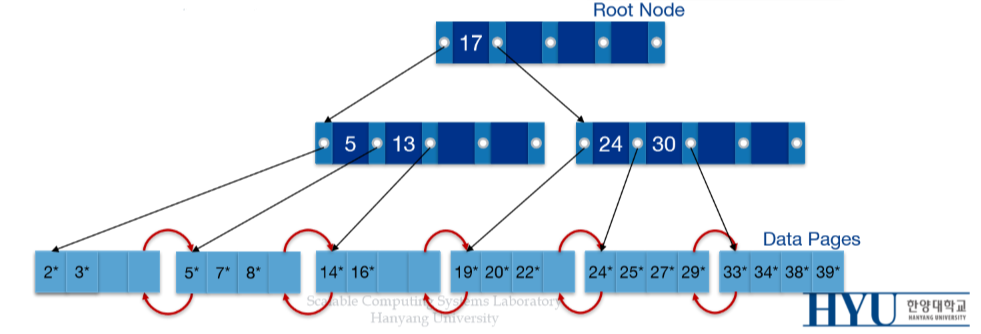 Each node is page, and page is stored in part of file!
Disk Space Management
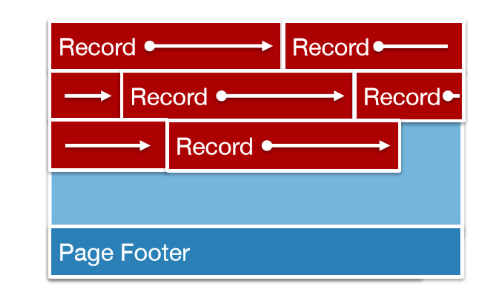 Disk Space Management
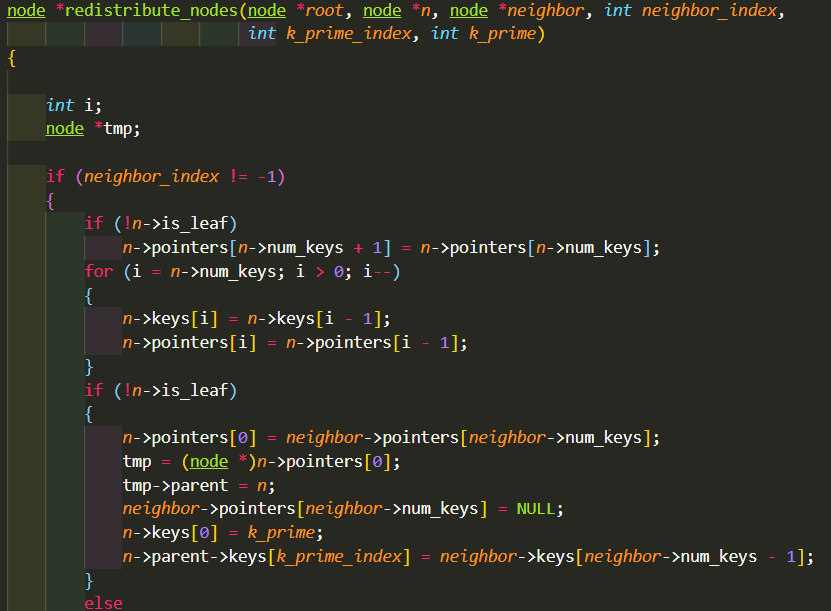 Disk Space Management
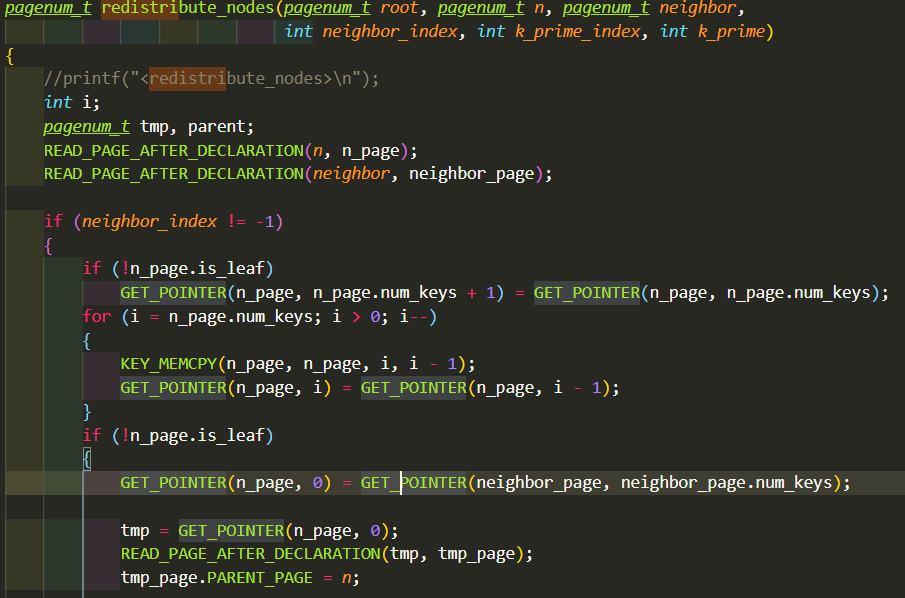 Disk Space Management
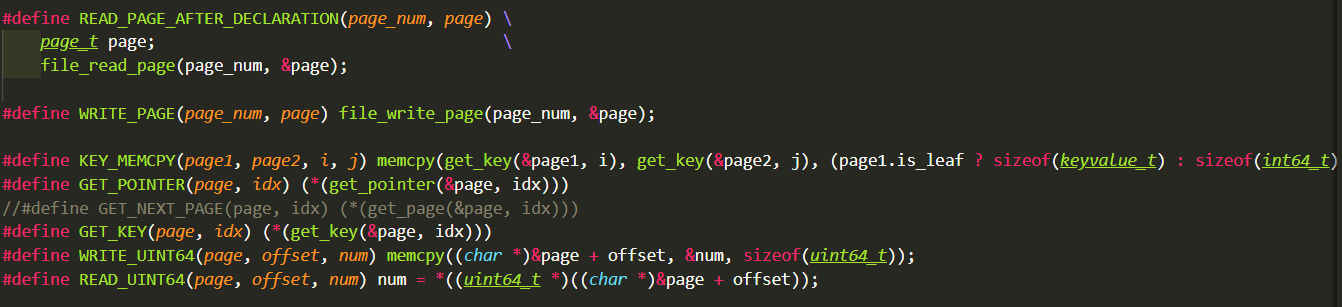 Thinking About File IO…
cin.tie(nullptr);
ios::sync_with_stdio(false);

endl X
‘\n’ O

BufferedReader br = new BufferedReader(new…);
sys.stdin.readline()
sys.stdout.write()
File IO is SLOW
Cache Hit?
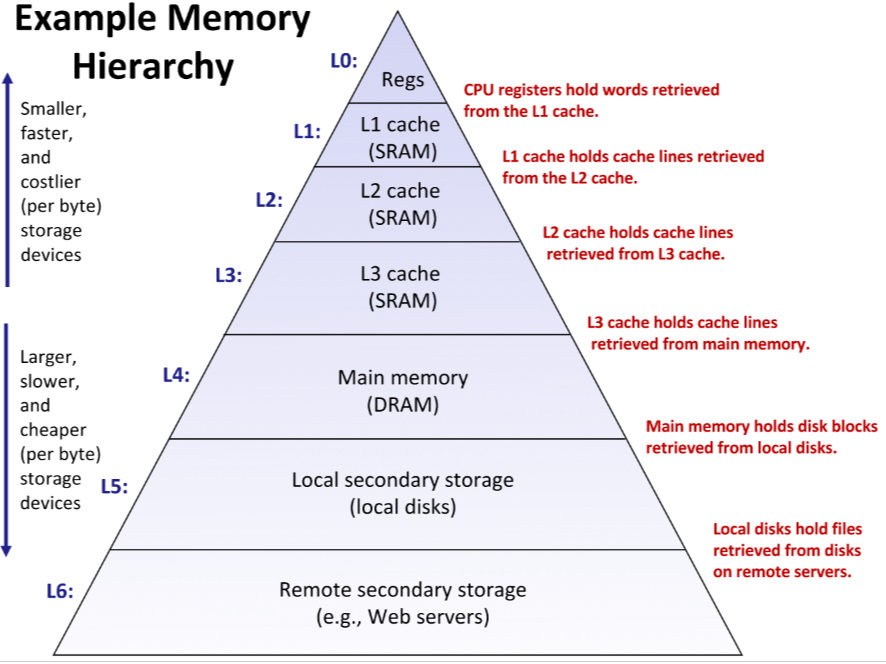 Cache Hit?
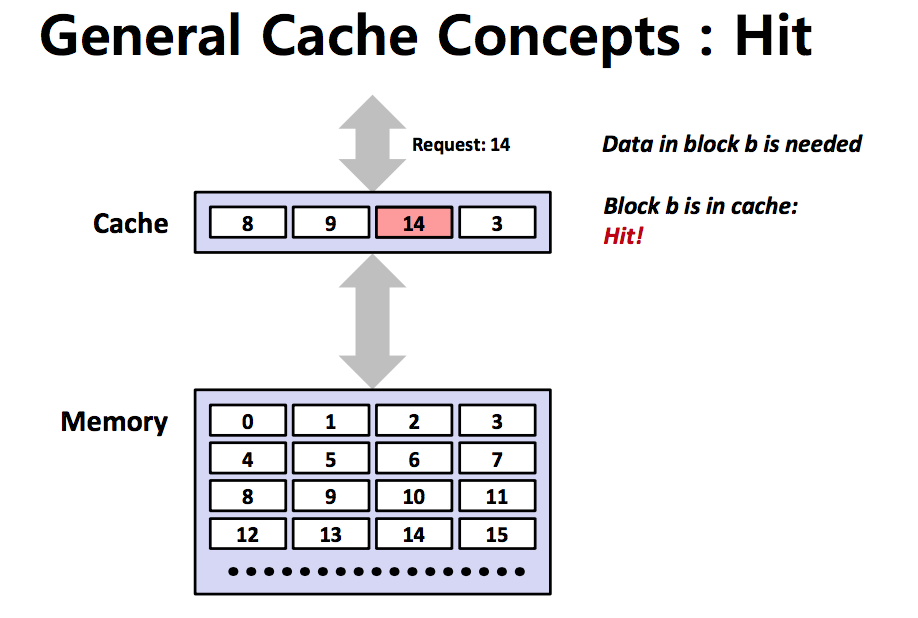 Page Hit!
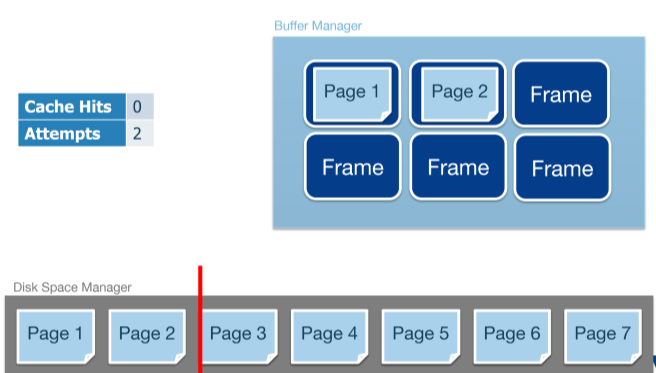 Database Hierarchy
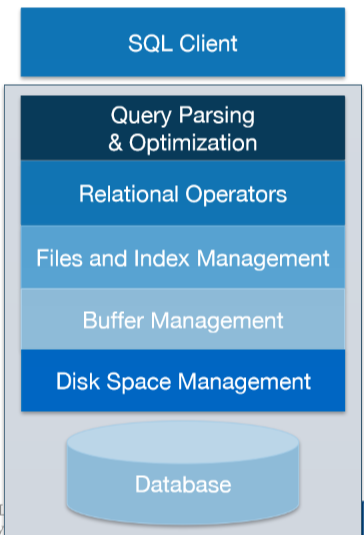 We are here
Buffer Manager
0
1
2
3
4
5
6
7
8
9
Want to read page?
First place it on the buffer!
page
Buffer Manager
0
page
2
3
4
5
6
7
8
9
Want to read page?
First place it on the buffer!
page
Buffer Manager
0
page
2
3
4
5
6
7
8
9
RAM is faster than HDD!
Page hit → Good performance
page
Hash Collision
0
1
2
3
4
5
6
7
8
9
Hash function f(x) = x % 10
func1()  
     func2()
Page 3, Buffer 3, write
Page 13, Buffer 3, read
Hash Collision
0
1
2
3
4
5
6
7
8
9
Pin: Using now 
Dirty: Written
Page Replacement
page
page
page
page
page
page
page
page
page
page
When all buffers contain page?
LRU, MRU, HASH, …
New
Buffer Manager
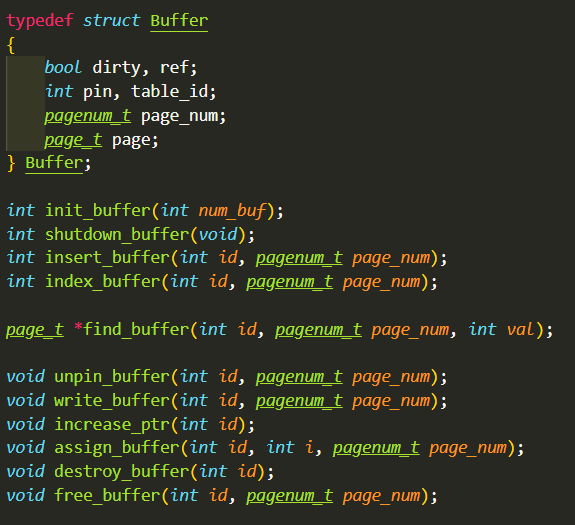 Database Hierarchy
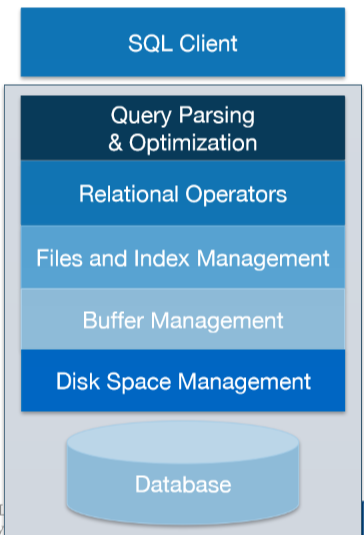 We are here
Relational Operator
R
σ: Selection
Relational Operator
R
σheight>180 (R) ?
Relational Operator
R
σheight>180 (R) ?
Relational Operator
R
π: Projection
Relational Operator
R
πname, height(R) ?
Relational Operator
R
πname, height(R) ?
Relational Operator
R
S
⟕: Join
Relational Operator
R
S
R ⟕R.name=S.name S ?
Relational Operator
R ⟕R.name=S.name S ?
Relational Algebra
πS.name, R.height(R ⟕R.name=S.name S)
Query
πname, height(σR.height>180(R ⟕R.name=S.nameS))
Projection, Selection, Join …
?
Query cost
50 records per page
Memory allows 2 pages
R table: id, height	
S table: id, weight
300 pages ≒ 15,000 records
100 pages ≒ 5,000 records
πS.weight (σR.height=180∧S.weight>50(R ⟕R.id=S.idS))
?
Query cost
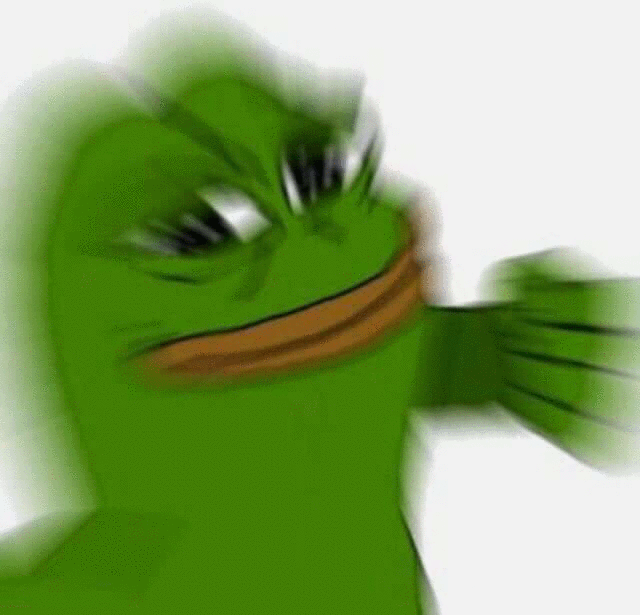 50 records per page
Memory allows 2 pages
R table: id, height	
S table: id, weight
300 pages ≒ 15,000 records
100 pages ≒ 5,000 records
πS.weight (σR.height=180∧S.weight>50(R ⟕R.id=S.idS))
Query cost
50 records per page
Memory allows 2 pages
R table: id, height	
S table: id, weight
300 pages ≒ 15,000 records
100 pages ≒ 5,000 records
πS.weight (σR.height=180∧S.weight>50(R ⟕R.id=S.idS))
Query cost
πS.weight (σR.height=180∧S.weight>50(R ⟕R.id=S.idS))
R ⟕R.id=S.idS

Join’s cost is important!
R: 300 pages ≒ 15,000 records
S: 100 pages ≒ 5,000 records
Query Cost
Page 1
Record 1
Record 2
.
.
.
Record 50
Page 2
Page 3
Page 100
R’s one page
R: 300 pages ≒ 15,000 records
S: 100 pages ≒ 5,000 records
Query Cost
Page 1
Record 1
Record 2
.
.
.
Record 50
Page 2
Page 3
Page 100
Page IO: 300 + 15000*100
           = 1,500,300
Query Cost
?
Wait…
Page IO depends on Record * Page ??
Query Cost
Same?
R ⟕R.id=S.id S
S ⟕R.id=S.id R
R: 300 pages ≒ 15,000 records
S: 100 pages ≒ 5,000 records
Query Cost
Page 1
Record 1
Record 2
.
.
.
Record 50
Page 2
Page 3
Page 300
Page IO: 100 + 5000*300
           = 1,500,100
Query Cost
1,500,300 → 1,500,100
Just change join’s order…

Page IO reduced..??
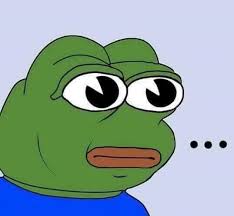 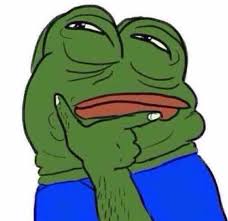 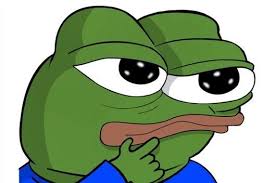 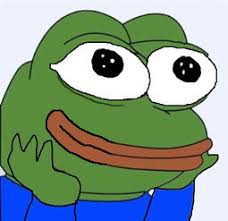 Database Hierarchy
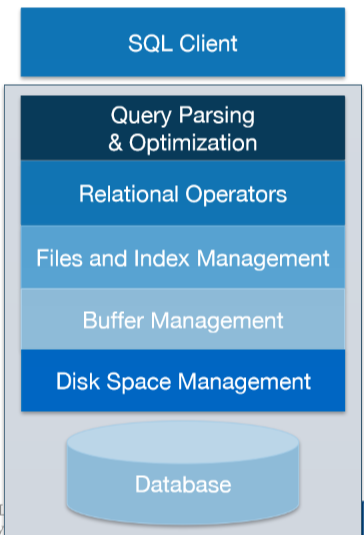 We are fxxking finally here
Query Optimization
Recall….
R table: id, height	
S table: id, weight
300 pages ≒ 15,000 records
100 pages ≒ 5,000 records
πS.weight (σR.height=180∧S.weight>50(R ⟕R.id=S.idS))
Query Optimization
Recall….
πS.weight (σR.height=180∧S.weight>50(R ⟕R.id=S.idS))
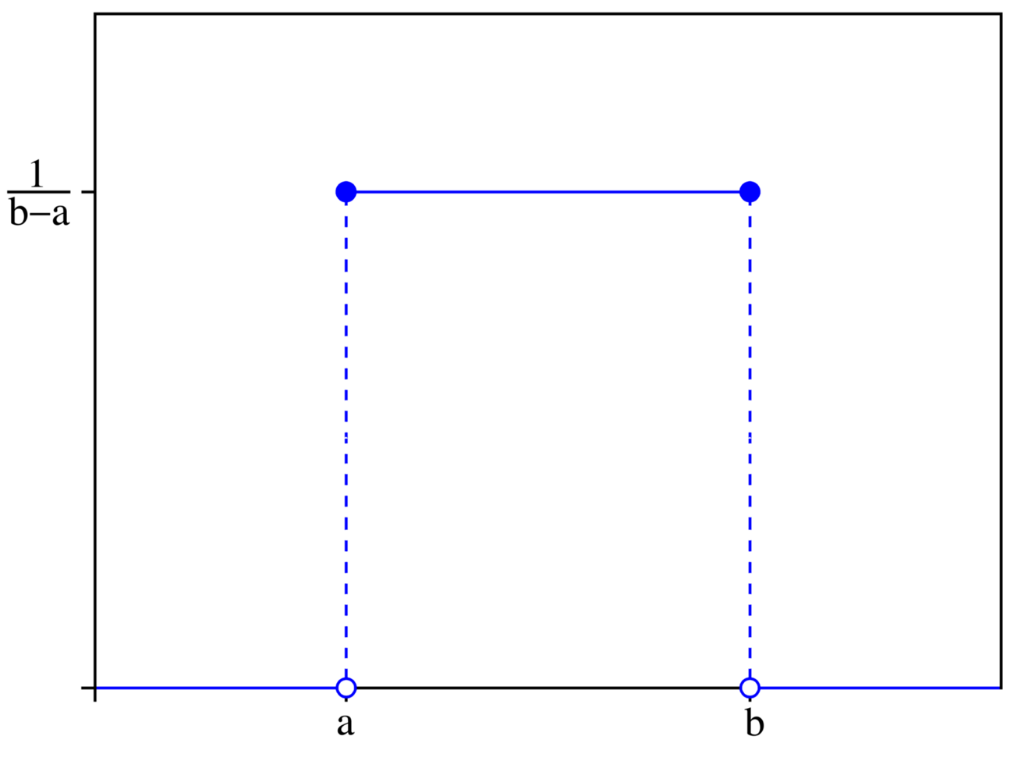 Suppose uniform distribution

100 < height <= 200
0 < weight <= 100
R: 300 pages ≒ 15,000 records
S: 100 pages ≒ 5,000 records
Query Optimization
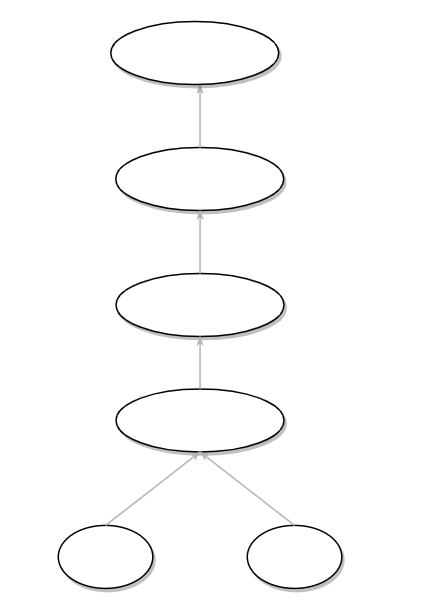 πweight
σheight=180
Page IO: 300 + 15000*100
           = 1,500,300
σweight>50
⟕R.id=S.id
S
R
R: 300 pages ≒ 15,000 records
S: 100 pages ≒ 5,000 records
Query Optimization
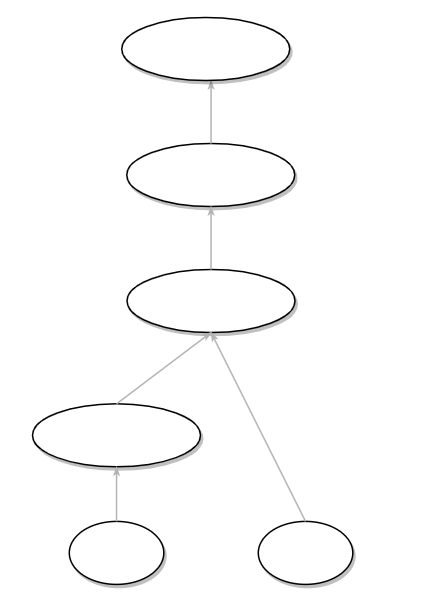 πweight
15,000 records
Uniform distribution
15,000 / 100 = 150
σweight>50
⟕R.id=S.id
Page IO: 300 + 150*100
           = 15,300
σheight=180
S
R
R: 300 pages ≒ 15,000 records
S: 100 pages ≒ 5,000 records
Query Optimization
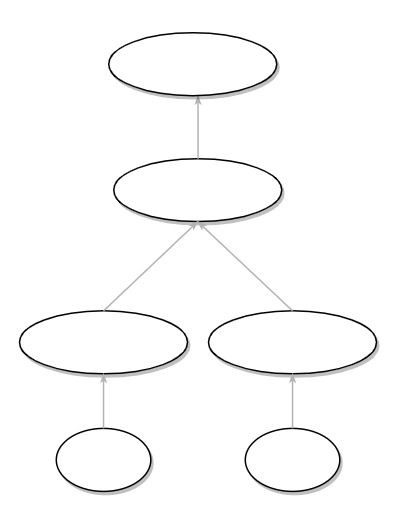 πweight
?
⟕R.id=S.id
σweight>50
σheight=180
Page IO: 300 + 150*100
           = 15,300
S
R
R: 300 pages ≒ 15,000 records
S: 100 pages ≒ 5,000 records
Query Optimization
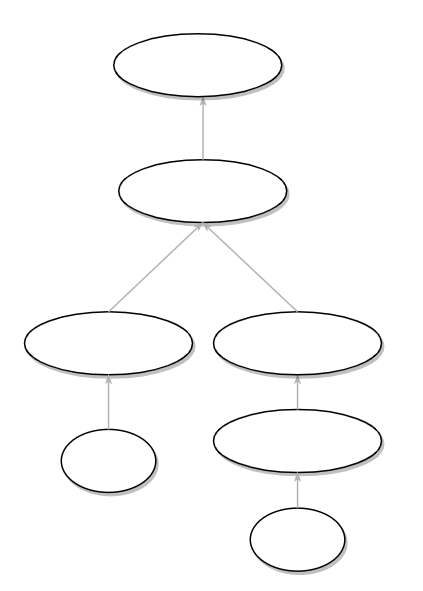 πweight
Read 100 pages
Uniform distribution
Write 50 pages
⟕R.id=S.id
σheight=180
Page IO: 
100 + 50 + 300 + 150*50 
= 7,950
Make new table
σweight>50
R
S
Query Optimization
WTF???
1,500,300
→15,300
→ 7,950

… more optimization but
Hanc marginis exiguitas non caperet.
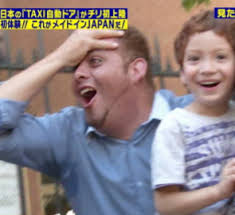 Database Hierarchy
The End..
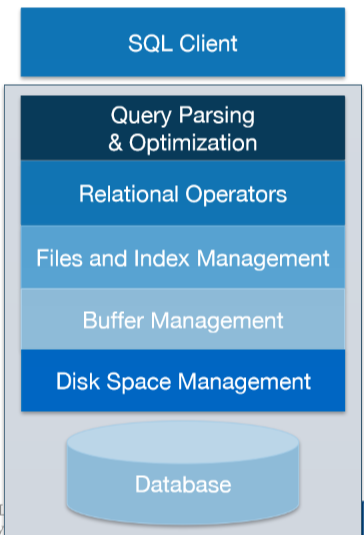 SQL client
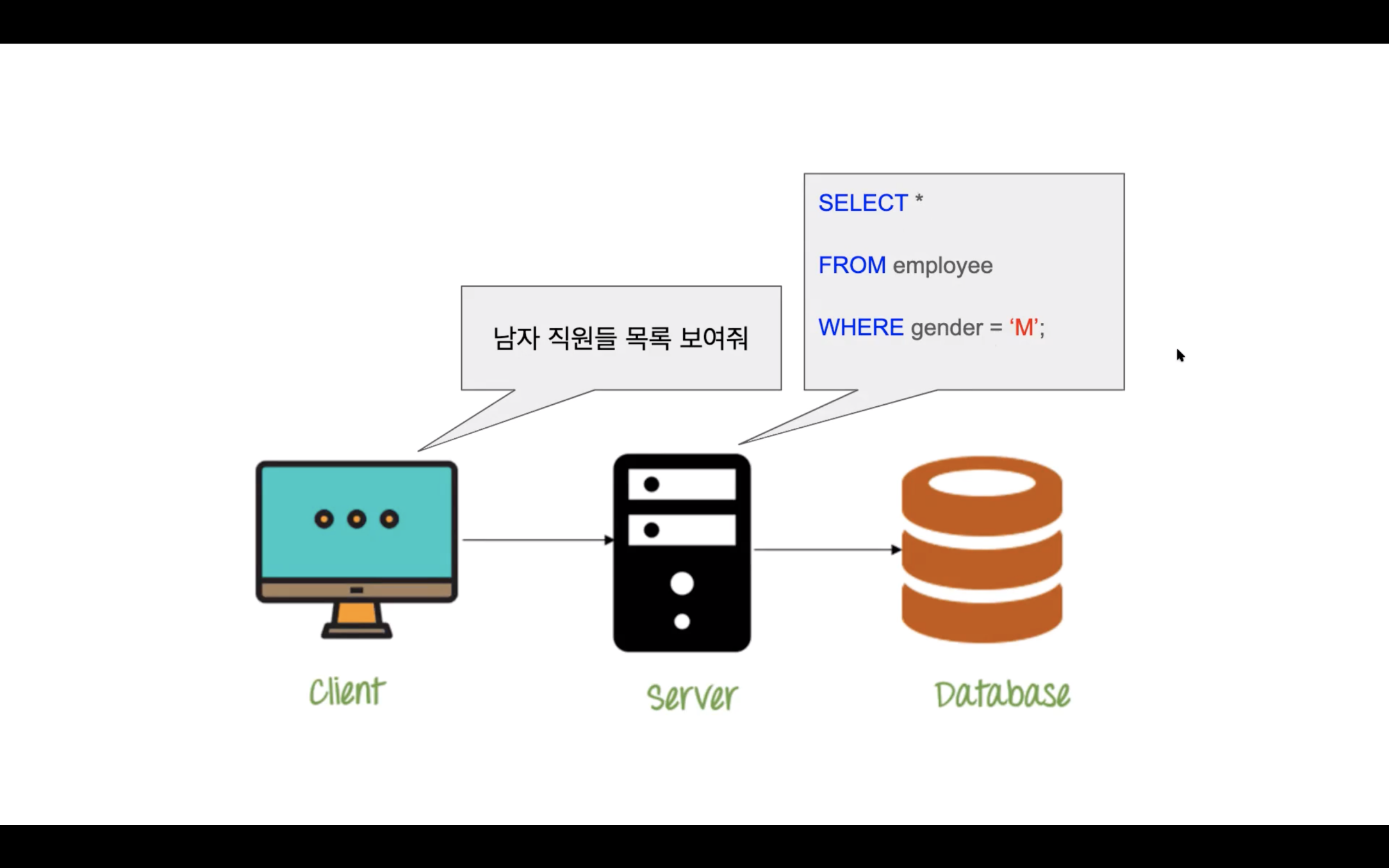 SQL client
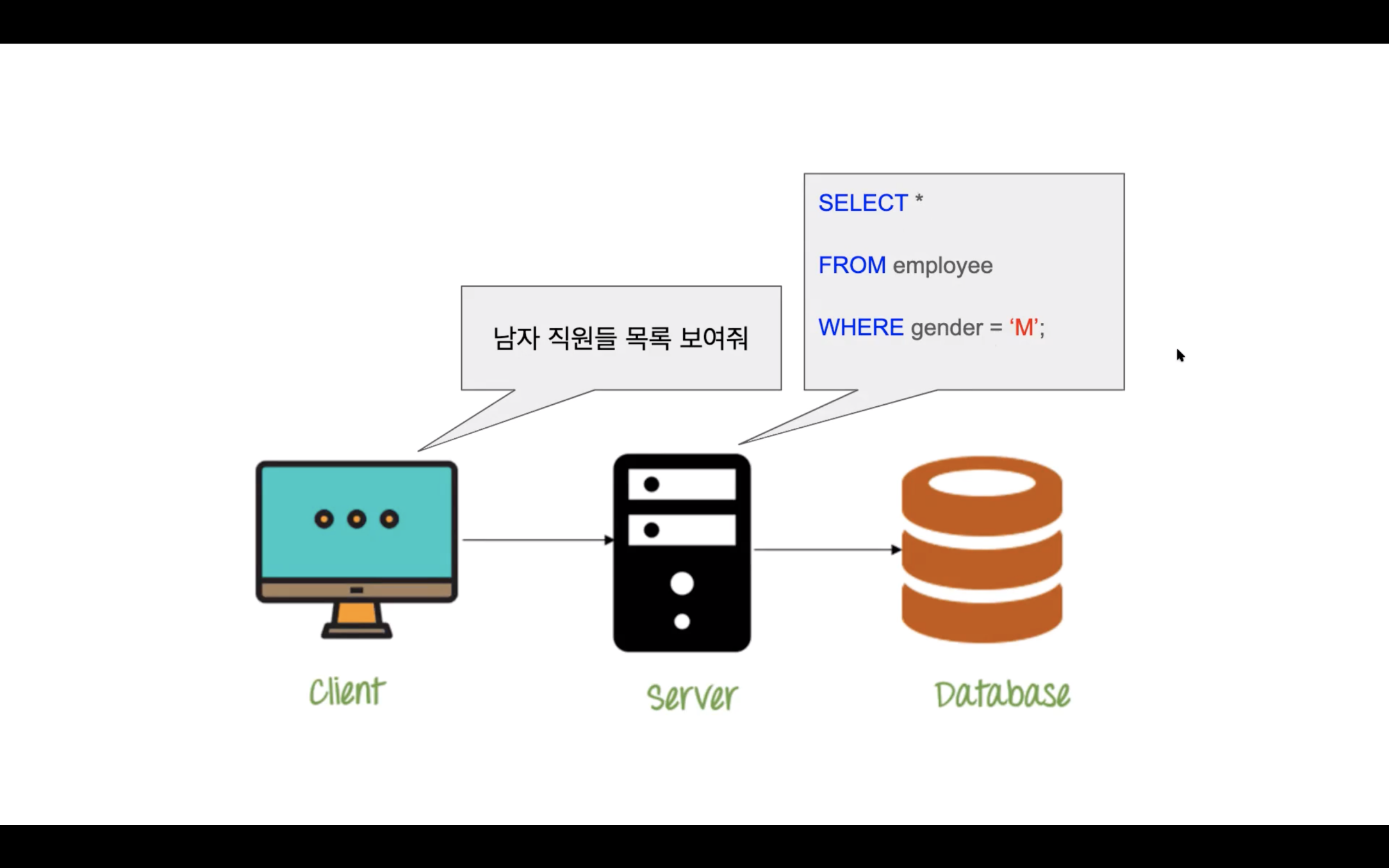 R테이블과 S테이블을 id 기준으로 join해서 나온 테이블에서 R의 height는 180이고 S의 weight는 50 초과인 데이터들의 weight 만 뽑아서 줄래?
SELECT S.weight
FROM S, R
WHERE (
    R.id = S.id and
    R.height = 180 and
    S.weight > 50
);
???
πS.weight (σR.height=180∧S.weight>50(R ⟕R.id=S.idS))
SQL client
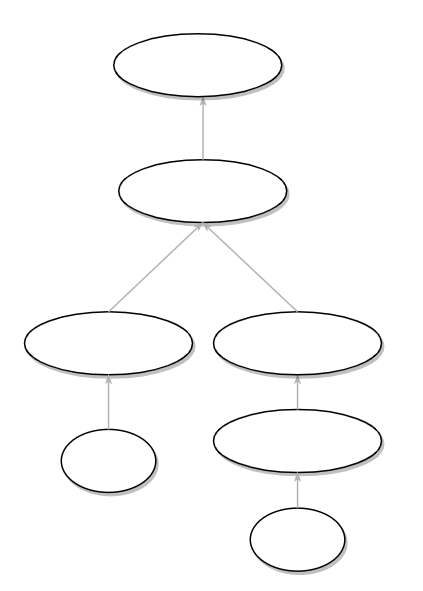 πweight
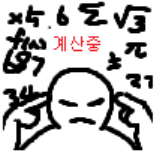 ⟕R.id=S.id
σheight=180
Make new table
σweight>50
R
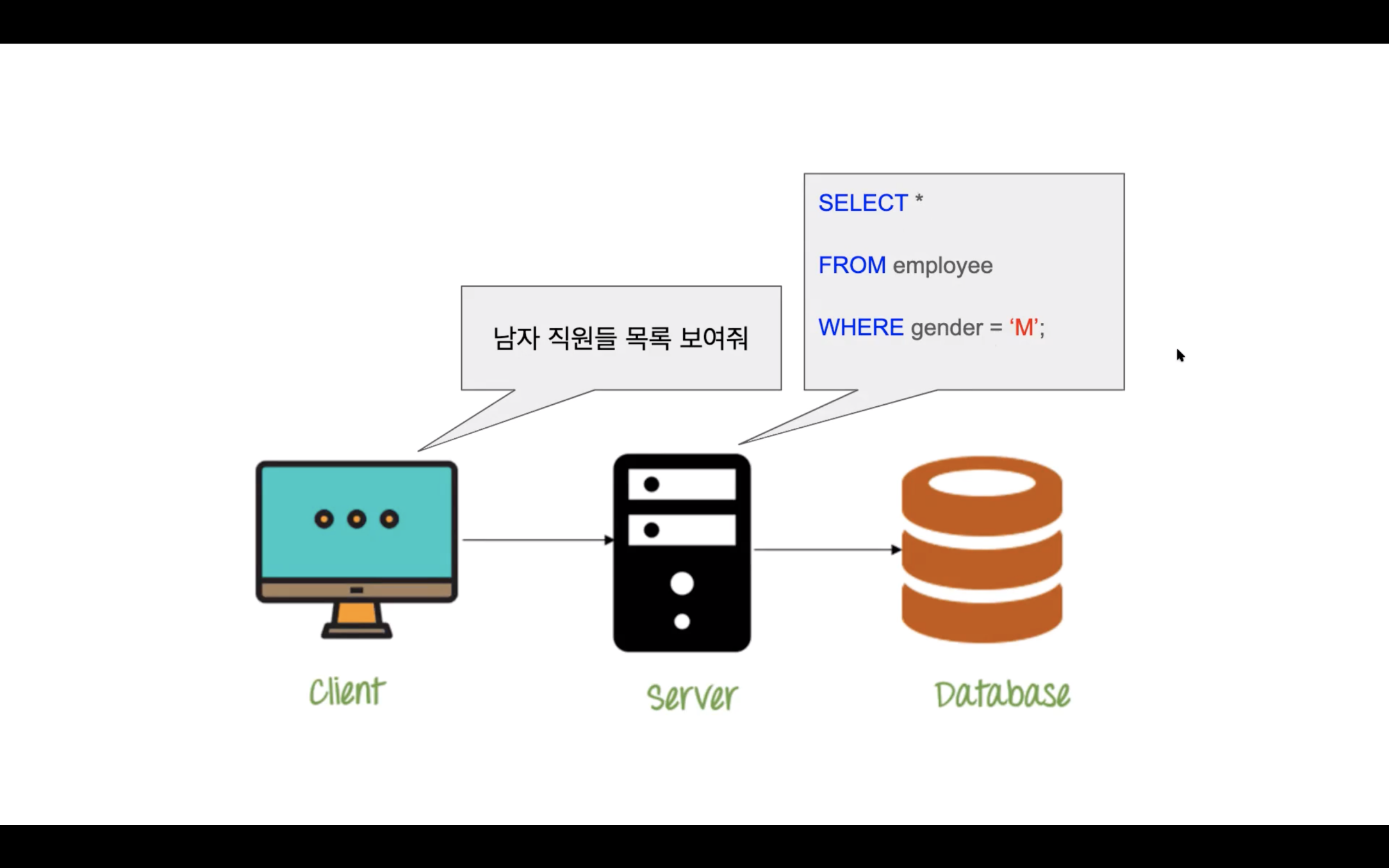 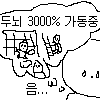 S
SQL client
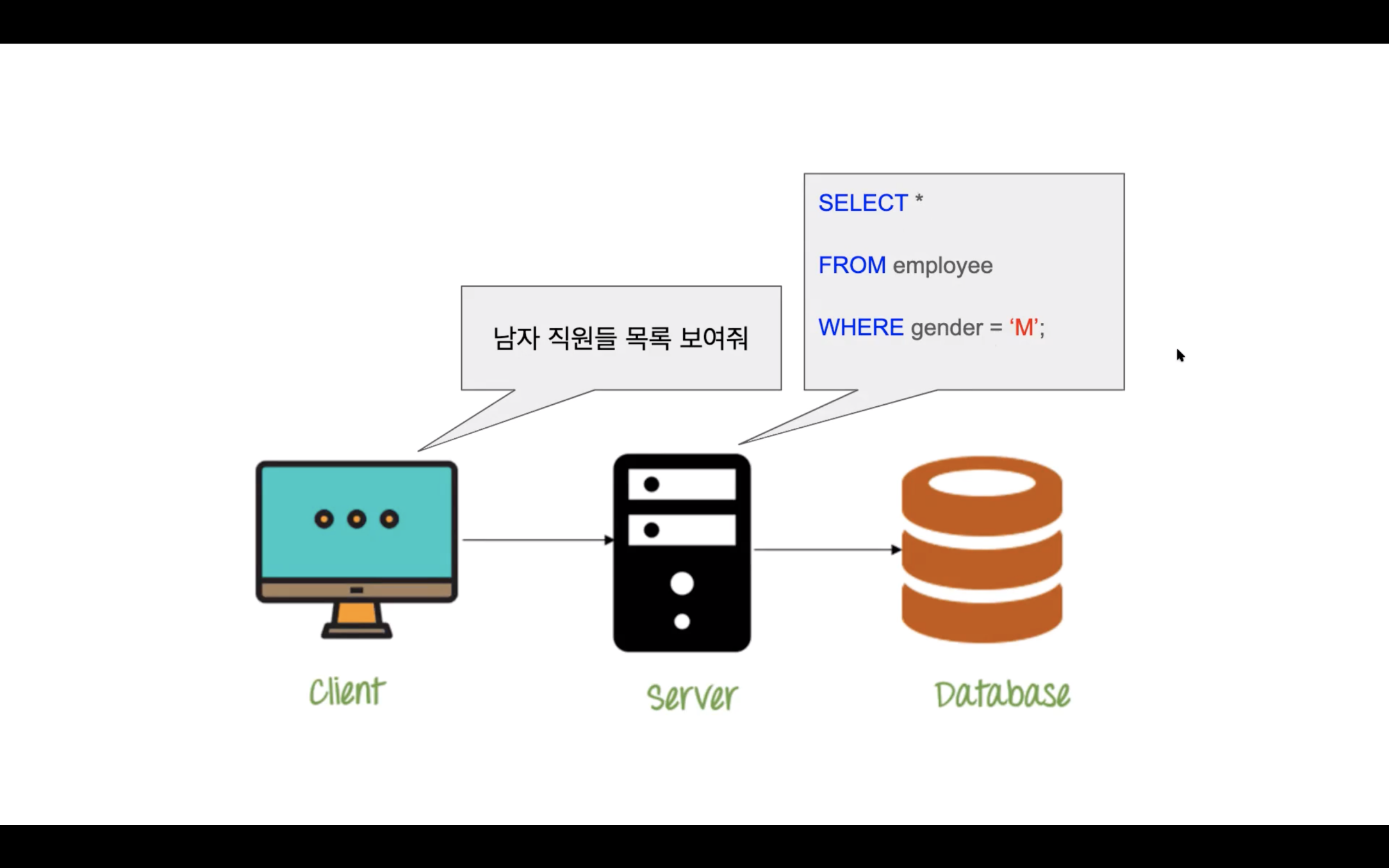 Thanks For Listening
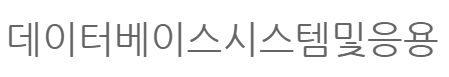 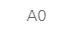 Thanks For Hyungsoo Jung too